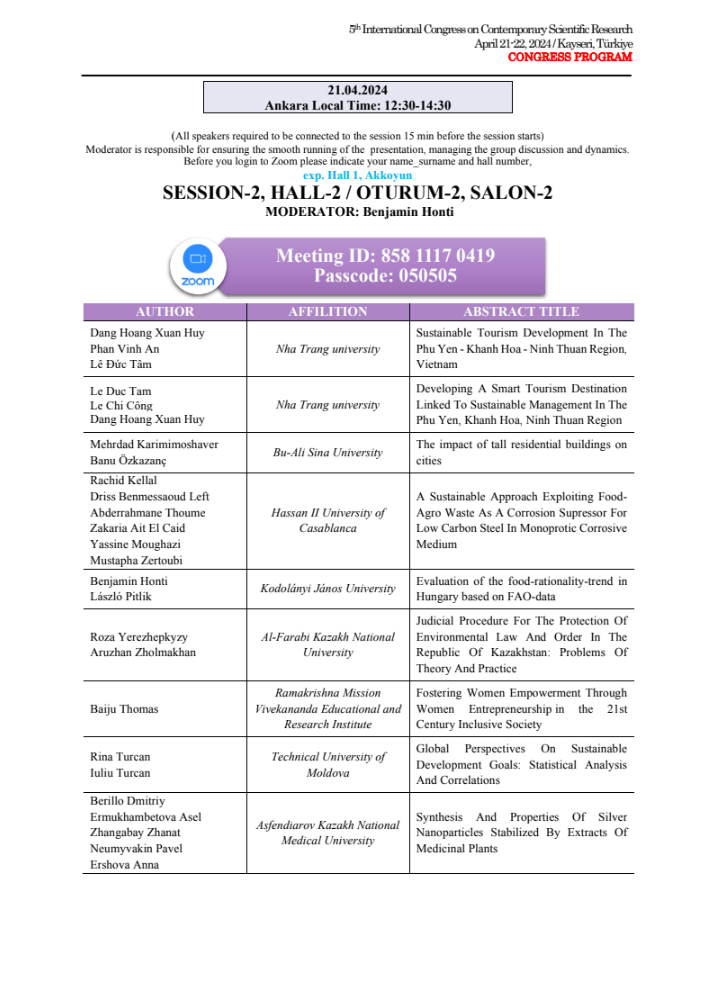 [Speaker Notes: Thank you for the possibility…]
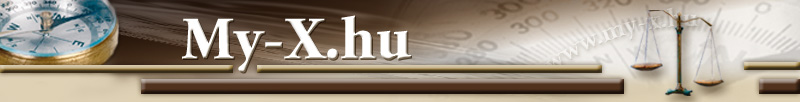 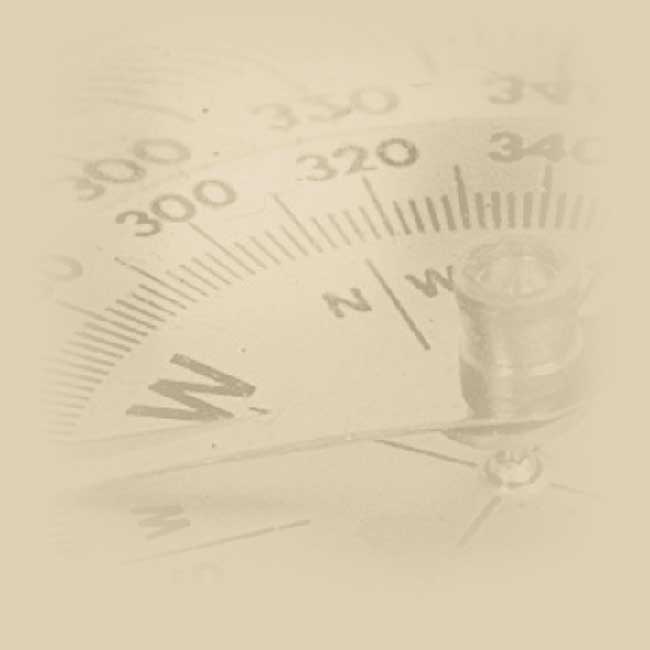 Evaluationof the food-rationality-trendin Hungarybased on FAO-data
Dr. László Pitlik, Honti Benjamin, László Pitlik (Jr.)
Kodolányi János University, MY-X research team, Hungary

2024.IV.21-22.
[Speaker Notes: The title is Evaluation of the food-rationality-trend in Hungary based on FAO-data. One of the important objectives is to how the number of certain products changes over the years in the given country.]
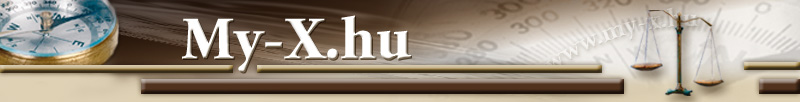 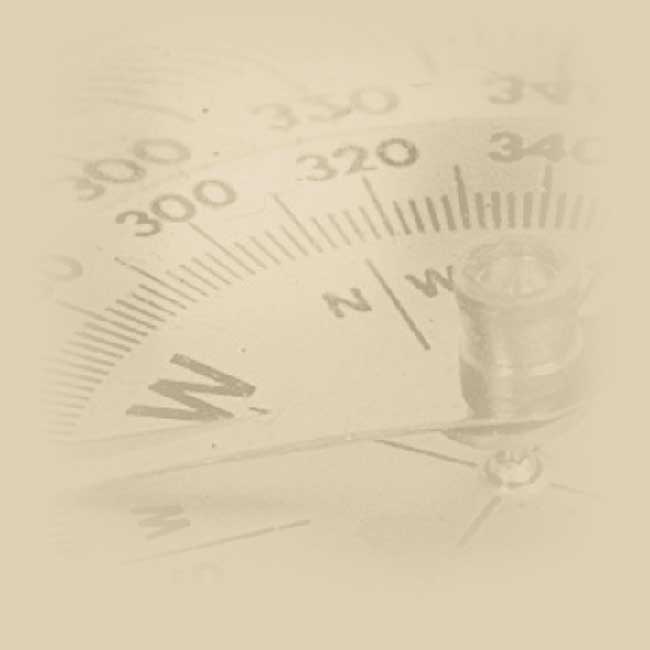 ContentPrevious activities, backgroundsFood statisticsResults for Hungary and TürkiyeDiscussion / Conclusion / Future
[Speaker Notes: The presentation will have 3 main units…  
Previous activities, backgroundsFood statisticsDiscussion / Conclusion / Future]
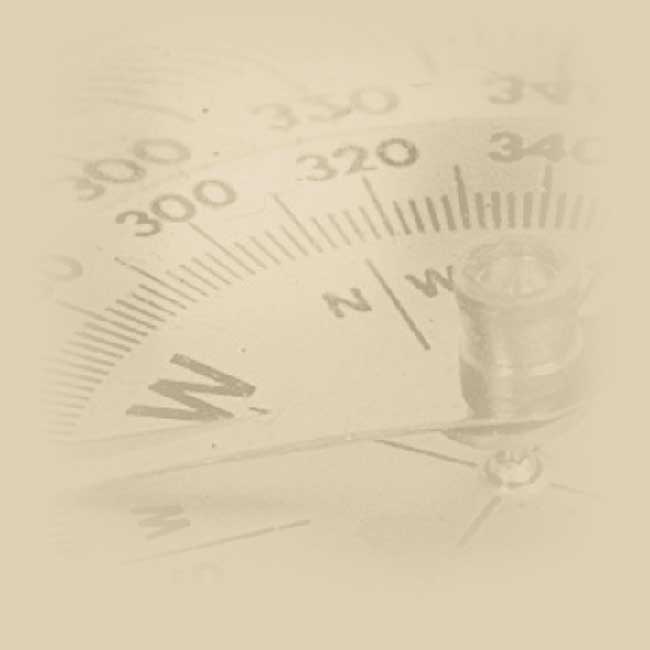 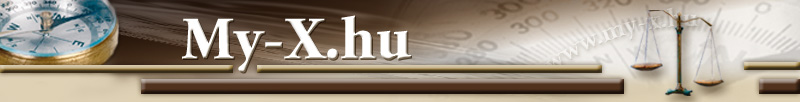 Previous activatesData researchInterpretation of dataRanking of data
[Speaker Notes: We had to look at the data, how much data we could collect, for how many years and for how many countries.
After that, the data had to be analyzed, to interpret what it really means, and finally to decide what is healthy and what is not, and serial numbers had to be prepared.]
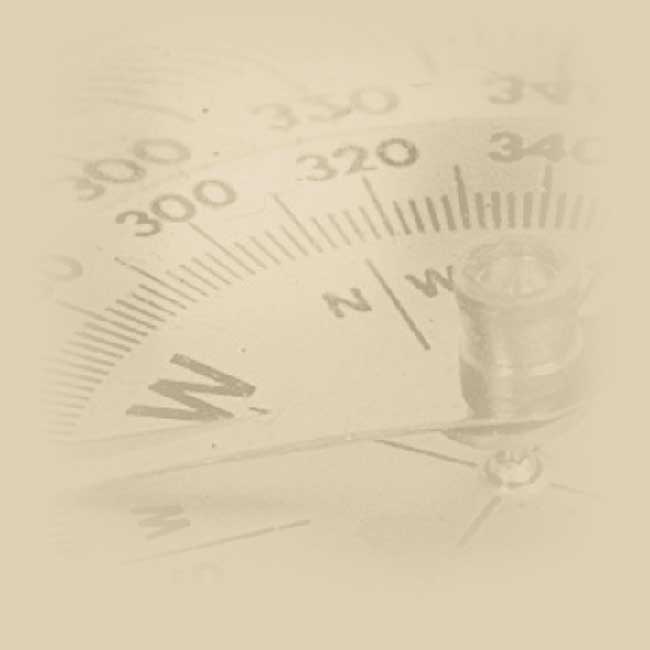 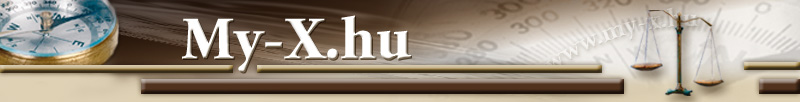 Backgrounds I.
Keyword: FAO-data








Notice: Annual product consumption in a given country in the form of grams/day/capita
[Speaker Notes: These are products, countries and years. The consumption of the product is given as grams/capita/day, and we see the values for each years.
on the left you can also see what is healthy (0) and what is unhealthy (1). We use a general notation, 0 or 1, 0 is assigned to healthy, which means that the more we eat of it, the better, and vice versa for bad.
FAO-data is a collection of information where you can look at the consumer view of a given country]
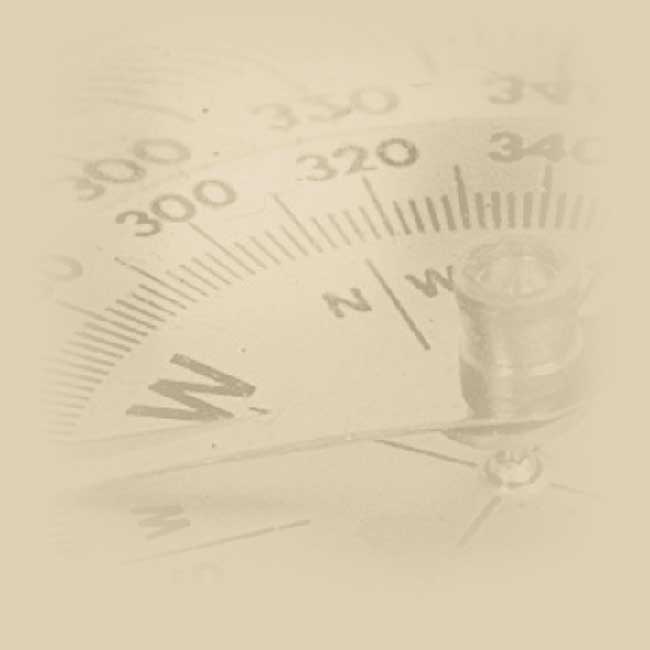 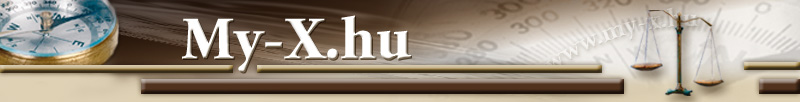 Backgrounds II.
Keywords: Healthy, Unhealthy











Notice: Separation, Ranking
[Speaker Notes: first, we select which ones are healthy and which ones are not, and then we mark them (0-1), and finally we number them, which one has the most or the least for the given year.
We do this for all years.
I have collected some healthy and unhealthy products.]
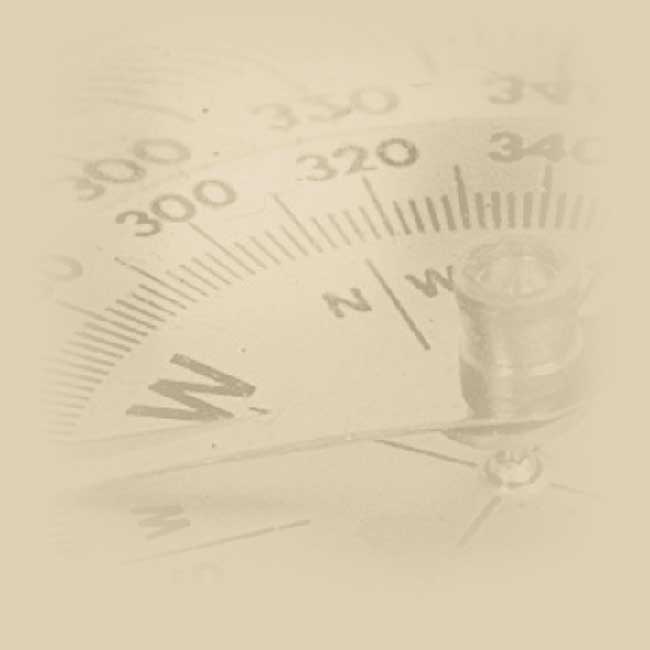 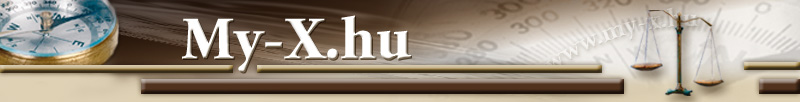 Food Statistics I.








Ranking values compared to a norm value (e.g. 1000000)
[Speaker Notes: Starting the first trial. This is necessary for us, because as we filter the information, we can get more accurate data.
I was able to solve this with the help of an online application, I was able to narrow down the table a little. I have been using this website all along as I was able to get a result in the end.
then we select the entire table and paste it into Coco Y0, and we got this.
I selected the entire table, which can be seen on the left, and ran it through another filter, and I got a more accurate table.
We look at 1 million because then we get more accurate data and because the online supports this.]
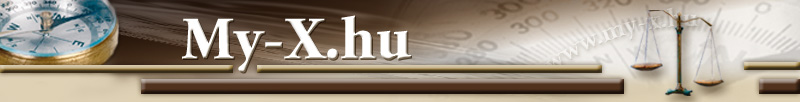 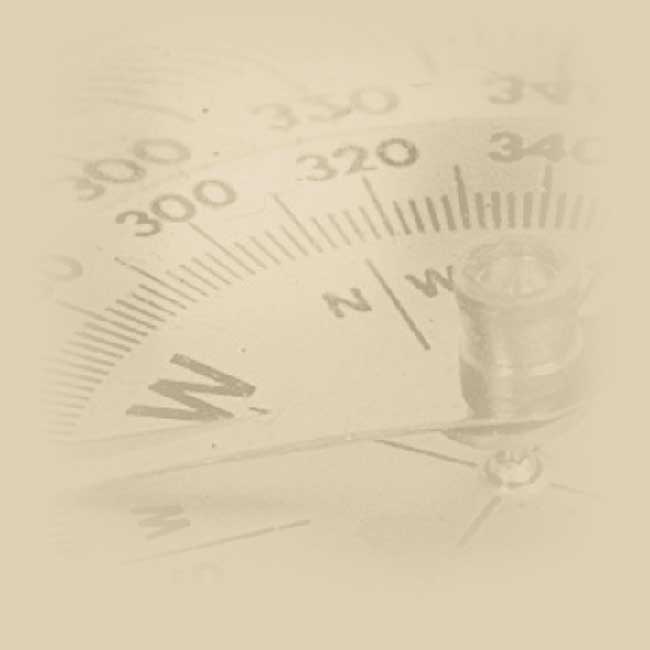 Food Statistics II.







The preparation steps (excluding separation is already used attributes from all 77)
[Speaker Notes: I got the result here, on the left side you can see the same table, but on the right side there are many different numbers, here are the index values. Since 1961 is the first year, I marked all the numbers with 52, because if you add 53-1 to the year, which means 52, you get 2013, which is the last year for which we have data, so I chose these . We do not deal with numbers higher than this
I've highlighted where it's 52 and highlighted it in yellow.
On the right side, you can see index values, the value of the parameter for the given food, and from this, what the result will be in the given year.
In the table on the right, you can see the letter S, this is a classification, so S1 is the best value, and it goes down from there.]
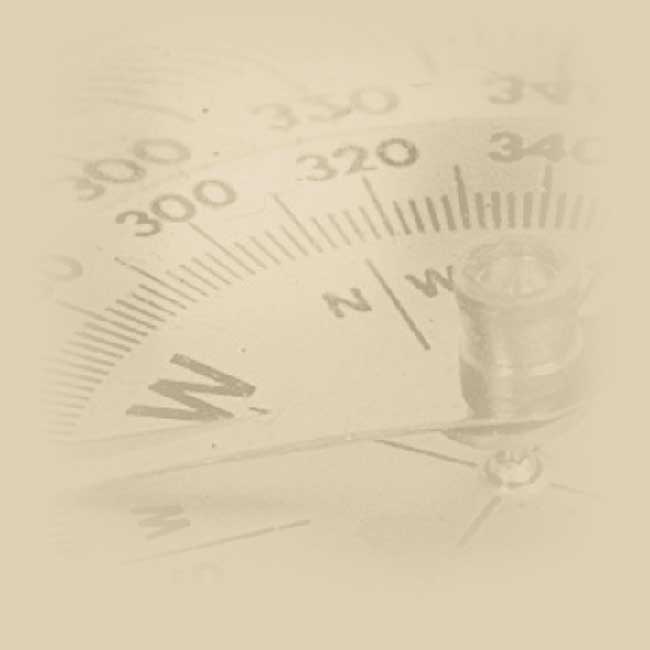 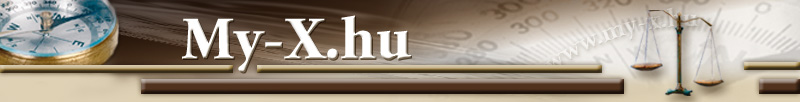 Food Statistics III.







Filtered OAM (with still not involved attributes: 29)
[Speaker Notes: All amounts important to us are shown here, highlighted in yellow, similar to the previous table.
What we got was a large dataset containing several tables. I chose the first one, it can be seen in the picture.
Only the correct data is displayed. At the same time, the value of one million appears, to which we will compare at the end, and we have already narrowed down our data set.]
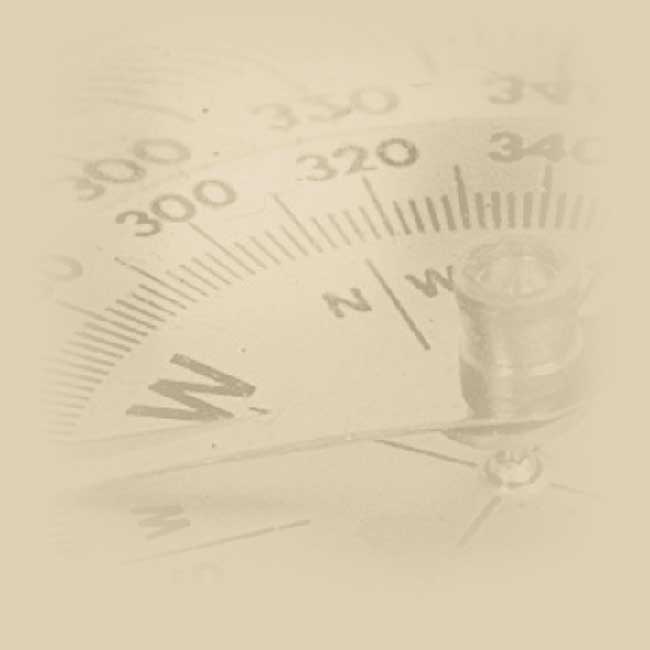 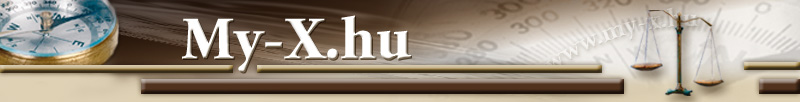 Food Statistics IV.










Second filtering
[Speaker Notes: On the left side you can see the previous table, on the right side the updated 52 numbers, where they appear. I've marked them in orange, so you know which ones are important.
Where there is 52, that is important, we can continue to work with it
In the table on the right, you can see the letter S, this is a classification, so S1 is the best value, and it goes down from there.]
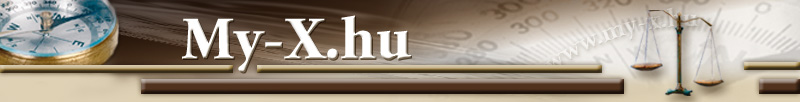 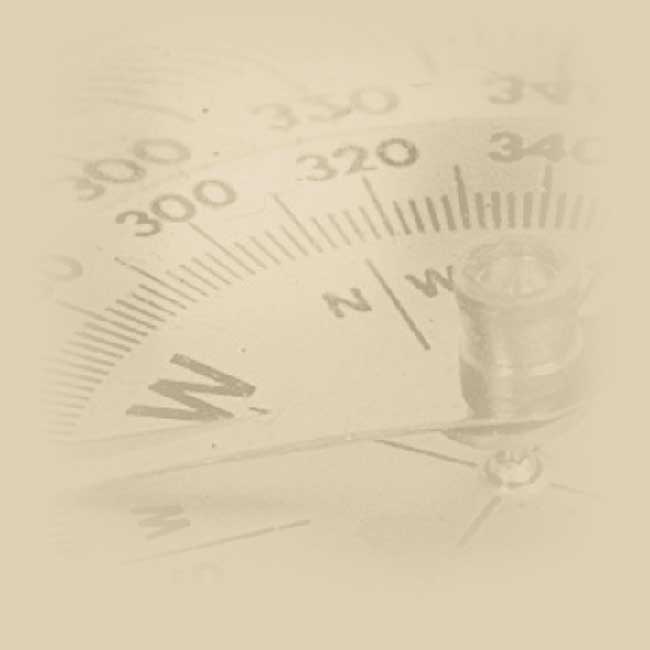 Food Statistics V.









„The selected/relevant gems (7)”
[Speaker Notes: We work with these selected data and ask them for another big data table, where we will finally have the estimate and the validity, which reflected the value of the estimate.
We can only talk about 7 pieces of data, that's how narrowed down our data set is.]
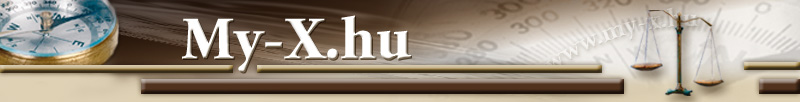 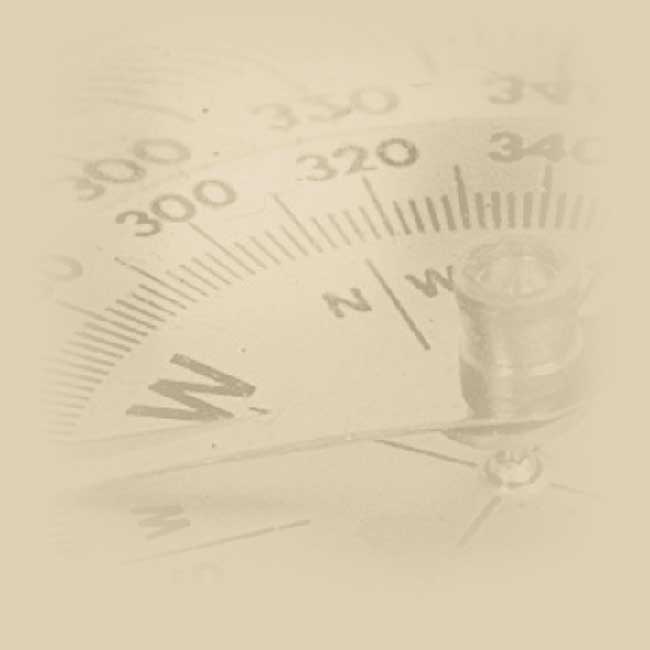 Food Statistics VI.









The outcome of the estimation (direct model: for risk index values)
[Speaker Notes: Here you can see the estimation result, where there is also a comparison to the million, whether it has improved or worsened. If it's more than a million, it's better, if it's less, it's worse.
You will see on the chart that as the 1 million number increases or decreases, the chart will also change.
If we add the numbers to the left of one million, we will get the result that is important to us, which is less than or greater than 1 million.
We call this table Food Rationality Index Values.]
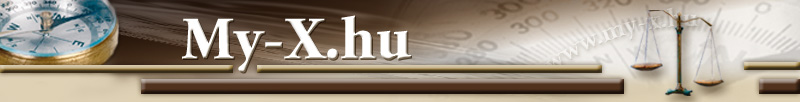 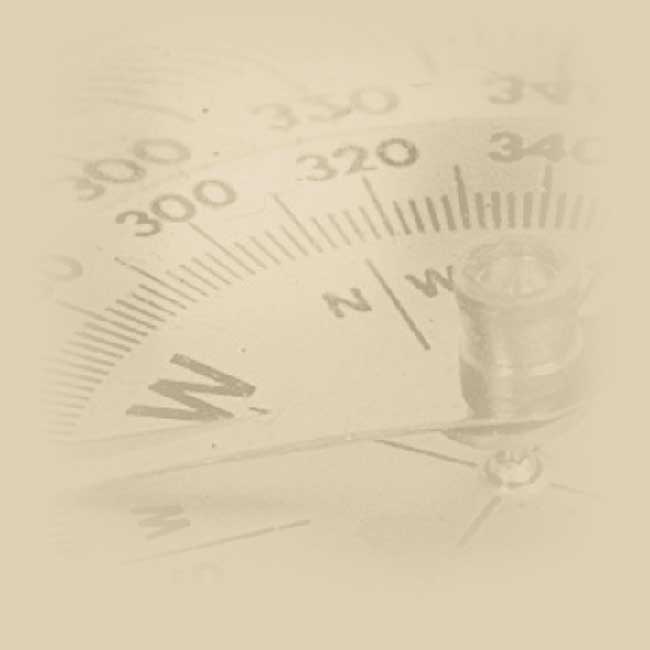 Food Statistics VII.









The validity assessment outcome
(inverse model: for risk index values/validity: binary)
[Speaker Notes: This estimate shows the opposite, its mirror image. I did this to make it both ways.
That way it can be better understood.
This isn't just a reflection of the chart, is it, but also of the sums, and the number 1 under the validity means that it is true that it is really its reflection.]
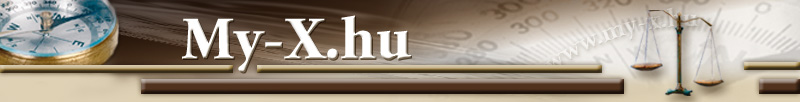 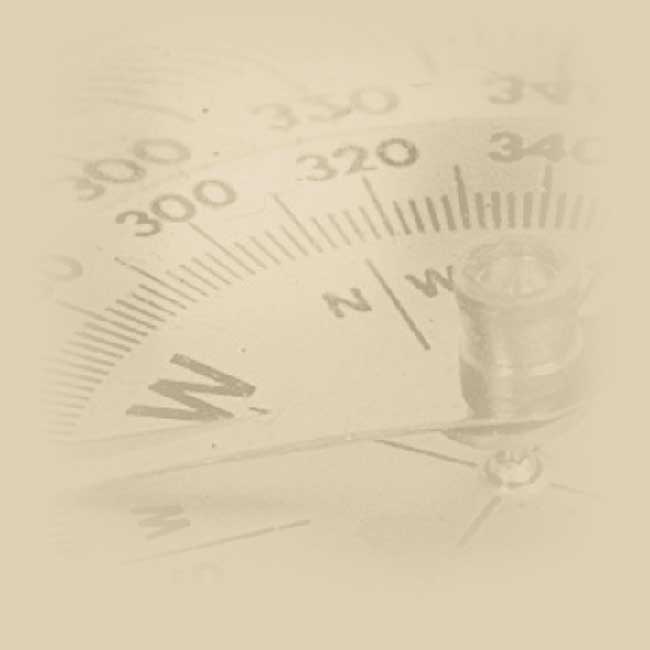 Results for Hungary
The diagrams
[Speaker Notes: Results for Hungary.
The diagrams]
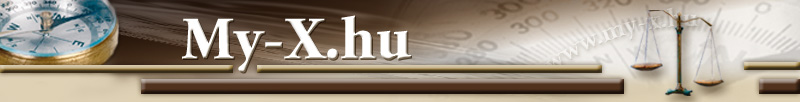 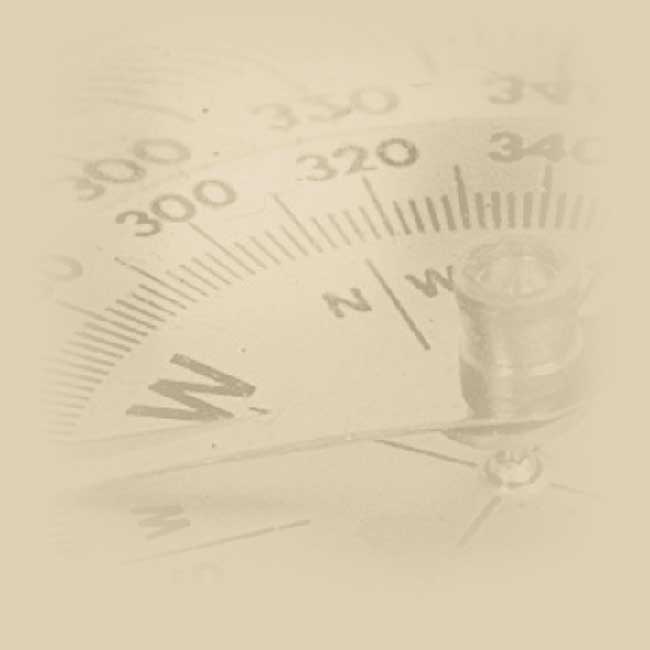 Food Statistics VIII.
Graph of the estimated food-rationality index values (HU)
Legend: index values, X-axis years (1961-2013)
The validity/inverse graph (HU) – Y-axis 
Legend: index values, X-axis years (1961-2013)
[Speaker Notes: According to which year, according to what estimates, the quantity of grams/day/person decreased or increased in the given year. We can see that we got a very fluctuating value, there are many low points, but also many high points.
You can see the estimation diagram on the left, and the validity on the right.]
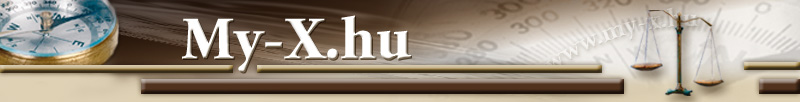 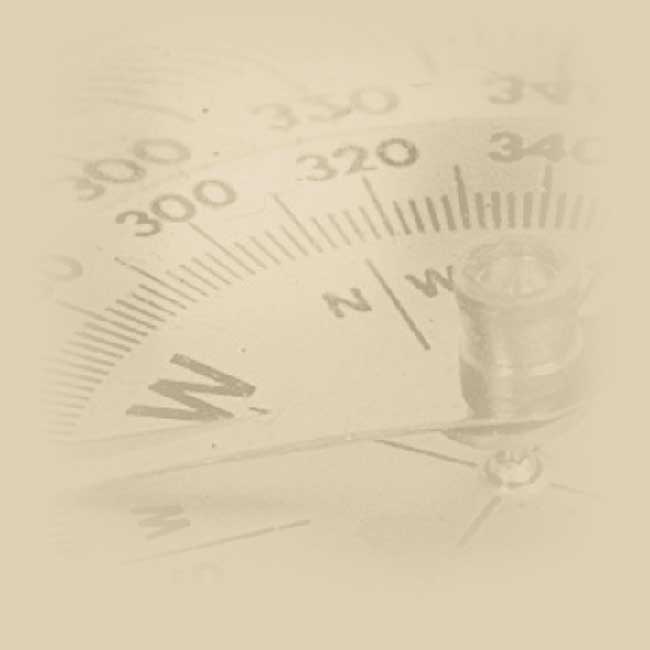 Results for Türkiye
The diagrams
[Speaker Notes: Results for Türkiye.
The diagrams]
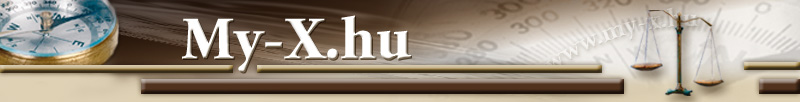 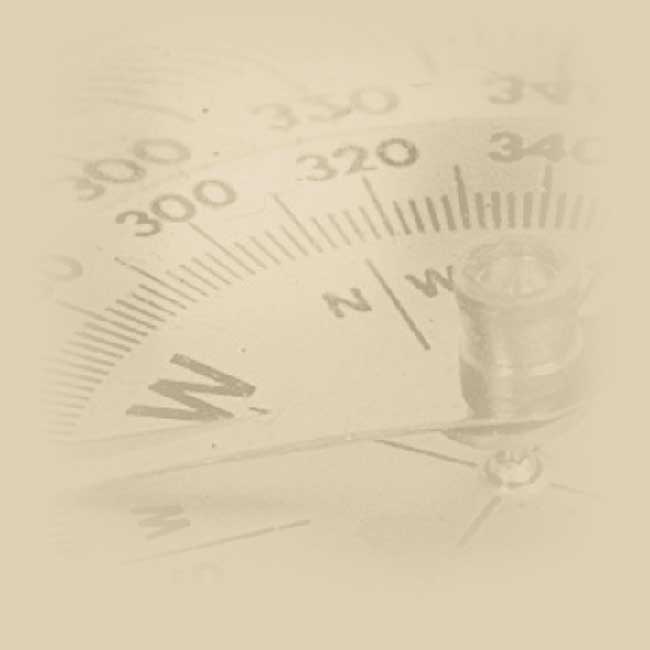 Food Statistics IX.
The validity/inverse graph (TR) – Y-axis 
Legend: index values, X-axis years (1961-2013)
Graph of the estimated food-rationality index values (TR)
Legend: index values, X-axis years (1961-2013)
[Speaker Notes: According to which year, according to what estimates, the quantity of grams/day/person decreased or increased in the given year. We can see that we got a very fluctuating value, there are many low points, but also many high points.
You can see the estimation diagram on the left, and the validity on the right.]
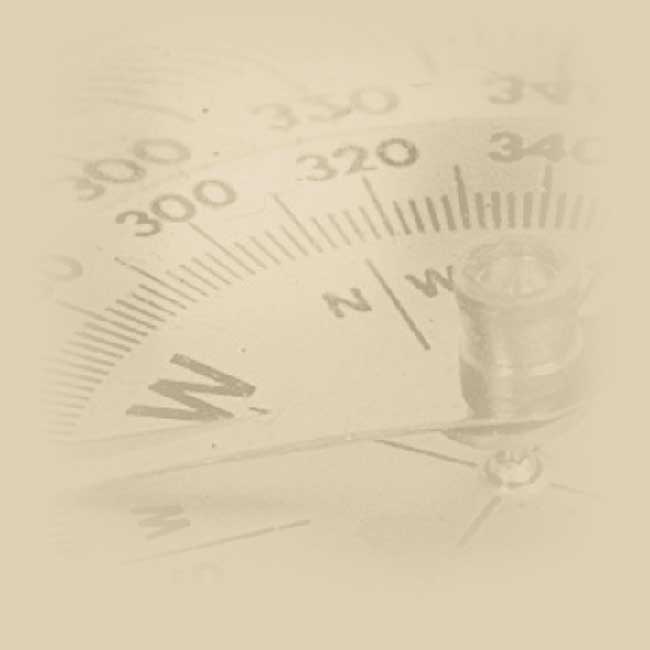 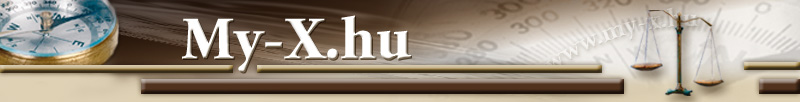 Discussion / Conclusion / Future

In the initial stages, this process demands considerable time and necessitates manual execution.

We will be able to say the (conclusion) diagnosis/therapy for each country separately, whether it is going in the right direction or not

In the future I will try to include as many countries as possible in the Excel table and automate them, and it will appear for several years…
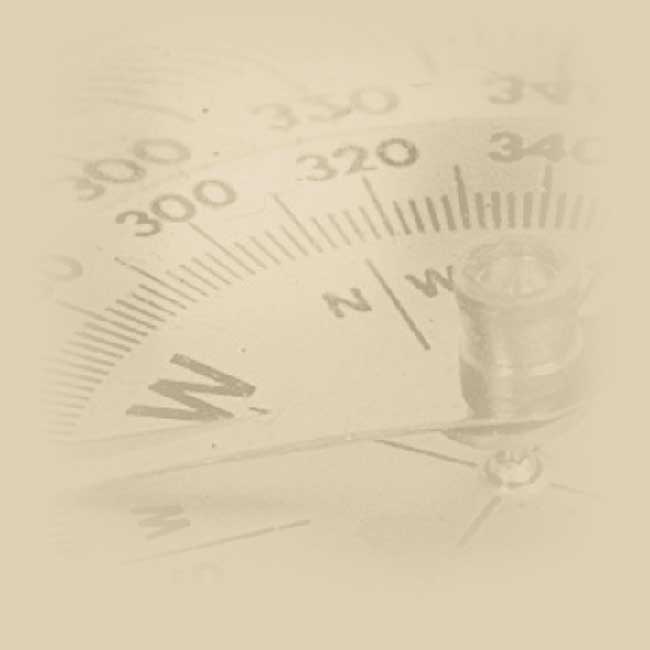 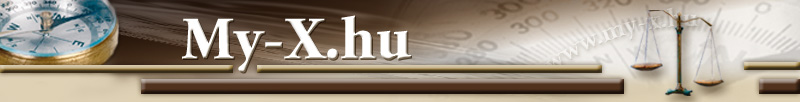 Thank you for your attention!Emails: pitlik@my-x.hu , honti.benjamin@gmail.com